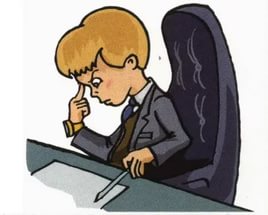 Проблемное обучение
Рязанцева В.В.
Емельянцева Н.А.
Саул Е.Г.
Под проблемным обучением понимается такая организация учебных занятий, которая предполагает создание под руководством учителя проблемных ситуаций и активную деятельность учащихся по их разрешению, в результате чего и происходит творческое овладение знаниями, навыками, умениями и развитие мыслительных способностей.

Ребенок усваивает материал, не просто слушая или воспринимая органами чувств, а как результат удовлетворения возникшей у него потребности в знаниях, являясь активным субъектом своего обучения.
Условиями успешности обучения являются:
проблематизация учебного материала (знания – дети удивления и любопытства);

активность ребенка (знания должны усваиваться легко);

связь обучения с жизнью ребенка, игрой, трудом.
Виды проблемных ситуаций
1. Педагогическая проблемная ситуация создается с помощью активизирующих действий, вопросов учителя, подчеркивающих новизну. 
2. Создание психологической проблемной ситуации сугубо индивидуально. 

Проблемные ситуации могут создаваться на всех этапах процесса обучения: при объяснении, закреплении, контроле.

Создавая проблемную ситуацию, учитель  направляет учащихся на ее решение, организуя поиск решения. 

Трудность управления проблемным обучением состоит в том, что возникновение проблемной ситуации – акт индивидуальный, поэтому необходимо использовать дифференцированный и индивидуальный подход.
Методические приемы создания проблемных ситуаций:
подведение учащихся к противоречию и предложение им самим найти способ его разрешения;
изложение различных точек зрения на один и тот же вопрос;
предложение классу рассмотреть задачу с различных позиций;
делать сравнения, обобщения, выводы из ситуации, сопоставлять факты;
ставить конкретные вопросы (на обобщение, обоснование, конкретизацию, логику рассуждения);
ставить проблемные задачи (например, с недостаточными или избыточными исходными данными, с неопределенностью в постановке вопроса, с противоречивыми данными, с заведомо допущенными ошибками, с ограниченным временем решения, на преодоление “психологической инерции”).
Результативность можно оценить с помощью критериев:
наличие у ученика положительного мотива к деятельности в проблемной ситуации(“Хочу разобраться, хочу попробовать свои силы, хочу убедиться смогу ли разрешить эту ситуацию…);
наличие у учащихся положительных изменений в эмоционально - волевой сфере(“Испытываю радость, удовольствие от деятельности, мне это интересно, могу с усилием воли концентрировать свое внимание…”);
переживание учащимися субъективного открытия(“Я сам получил этот результат, я сам справился с этой проблемой, я вывел закон…”);
осознание учеником усвоения нового как личностной ценности(“Лично мне это нужно, мне важно научиться решать эти ситуации, мне будут эти знания нужны…”);
овладение обобщенным способом подхода к решению проблемных ситуаций: анализом фактов, выдвижением гипотез для их объяснения, проверкой их правильности и получением результата деятельности.
Задача учителя сводится к формированию компонентов мышления
1) защищать свое мнение, проводить в его защиту аргументы, доказательства, использовать приобретенные знания, уметь решать нестандартные задачи;
2) задавать вопросы учителю, товарищам, выяснять непонятное, углубляться с их помощью в процесс познания;
3) рецензировать ответы товарищей, вносить коррективы, давать ответы, видеть и действовать в уме;
4) делиться своими знаниями с другими;
5) побуждать учащихся находить не единственное решение, а несколько;
6) создавать ситуации самопроверки, анализа собственных познавательных и практических действий.
Создание проблемной ситуации в названии темы урока.
Например, надо сформулировать тему урока мотивируя учеников на нахождение ответа в самом начале занятия.
«Как измерить количество информации?» вместо “Единицы измерения информации”.

“Алгоритм – это … ” вместо обычного “Понятие алгоритма”.

«Функции «редактора» вместо «Редактирование документа».
Создание проблемной ситуации при изучении новой темы
Тема. “Ветвления и циклы”
Учитель:  Найти наибольшее число из трех заданных чисел: 
568, 742, 390.
Учащиеся называют максимальное число: 742.
Вопрос: Каким образом вы определили, что данное число максимальное?
Ученик: Посмотрели и нашли. 
Проблема: “А как компьютер сравнит три числа?”
Тема.  «Редактирование текстовых документов»
Даём  учащимся задание: 
отредактировать текст в файле, который мы «скачали» с Интернета, убрать лишние пробелы, пустые строки и т.д., но сделать это нужно быстро. 
Каким образом? 
После некоторого рассуждения ученики приходят к мнению, что нужно использовать команду меню ПравкаЗаменить, где два пробела заменяются на один во всем документе сразу.
Заключение
Проблемное обучение позволяет максимально использовать данные психологии  в тесной взаимосвязи процессов обучения, познания, исследования и мышления.
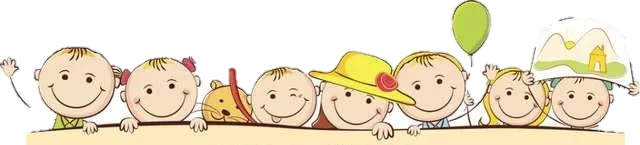